Ted van Lieshout: 

“Poëzie is spelen met taal, 
ook als het ernst is.”
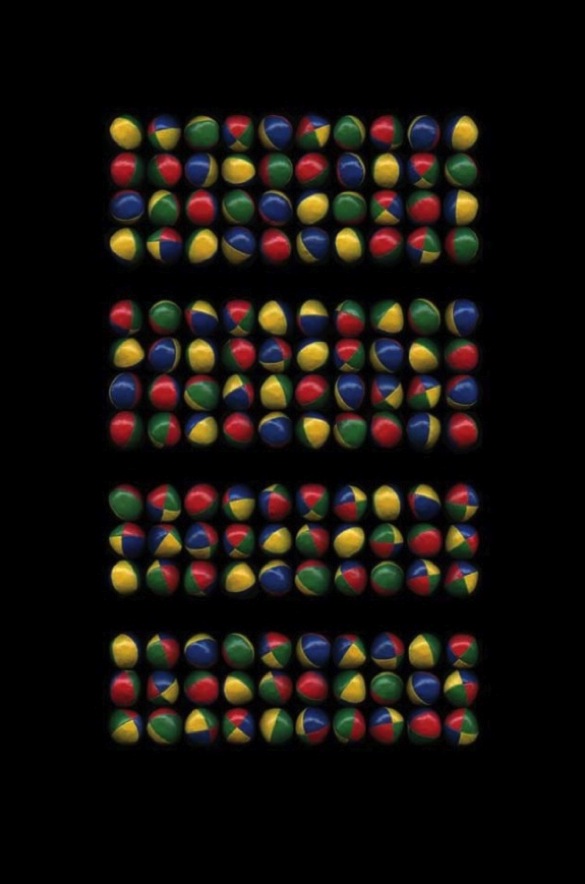 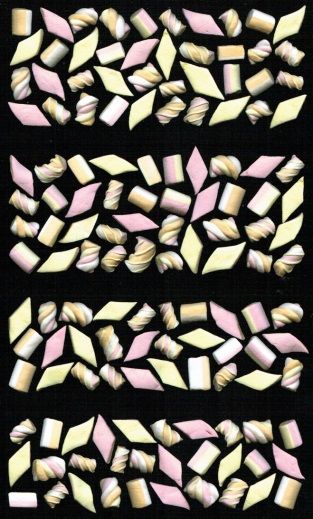 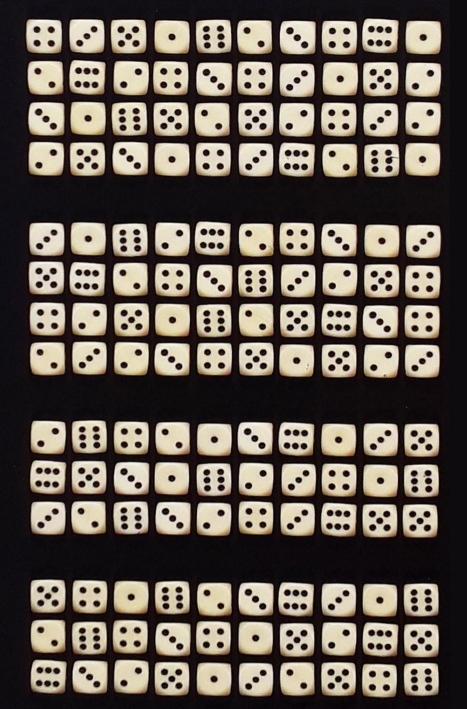 rond
vierkant
vierkant
rond

driehoek
ovaal
ovaal
driehoek

rechthoek
rechthoek
ruit

ruit
ruit
rechthoek
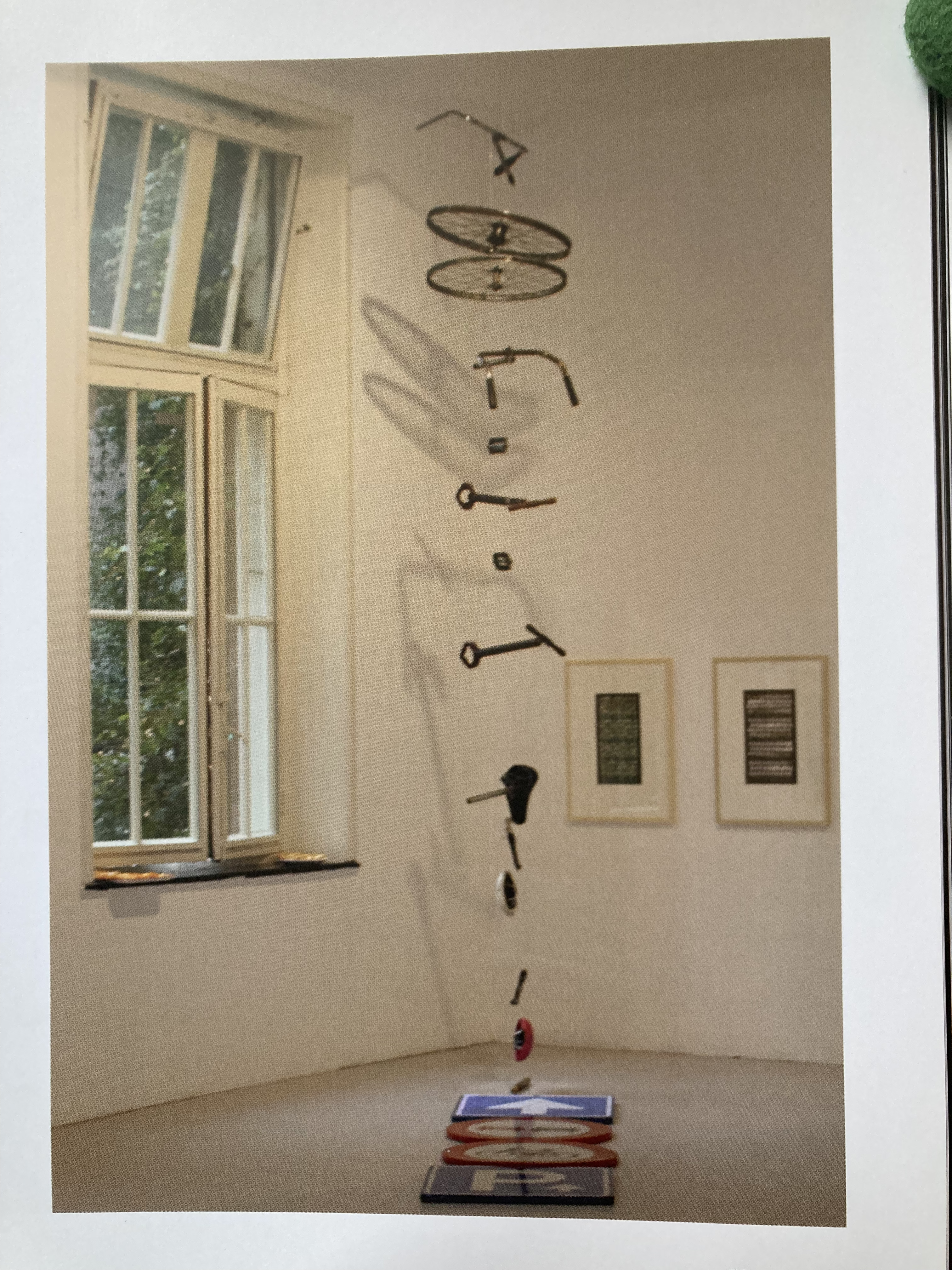 stuur
wiel
wiel 
stuur

trapper
fietspomp
trapper 
fietspomp

zadel 
handpomp
zadel

handpomp
zadel
handpomp
rond
vierkant
vierkant
rond

driehoek
ovaal
ovaal
driehoek

rechthoek
rechthoek
ruit

ruit
ruit
rechthoek
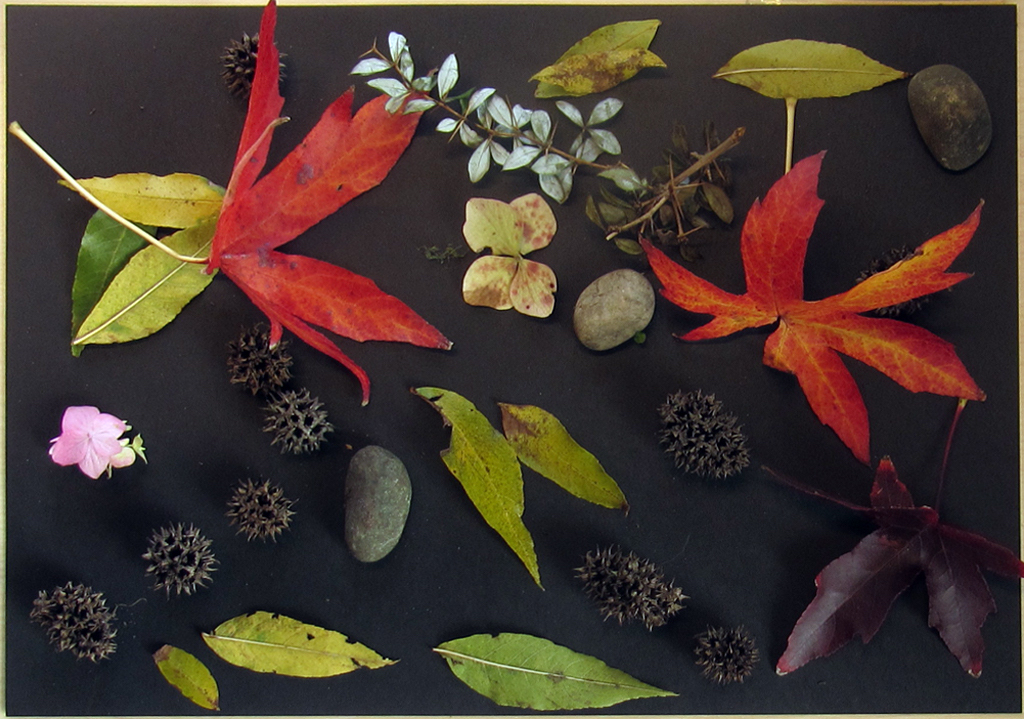 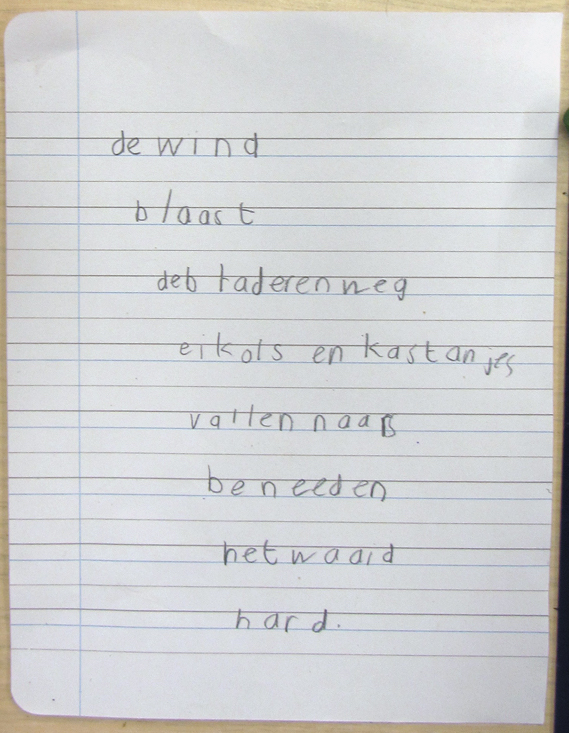 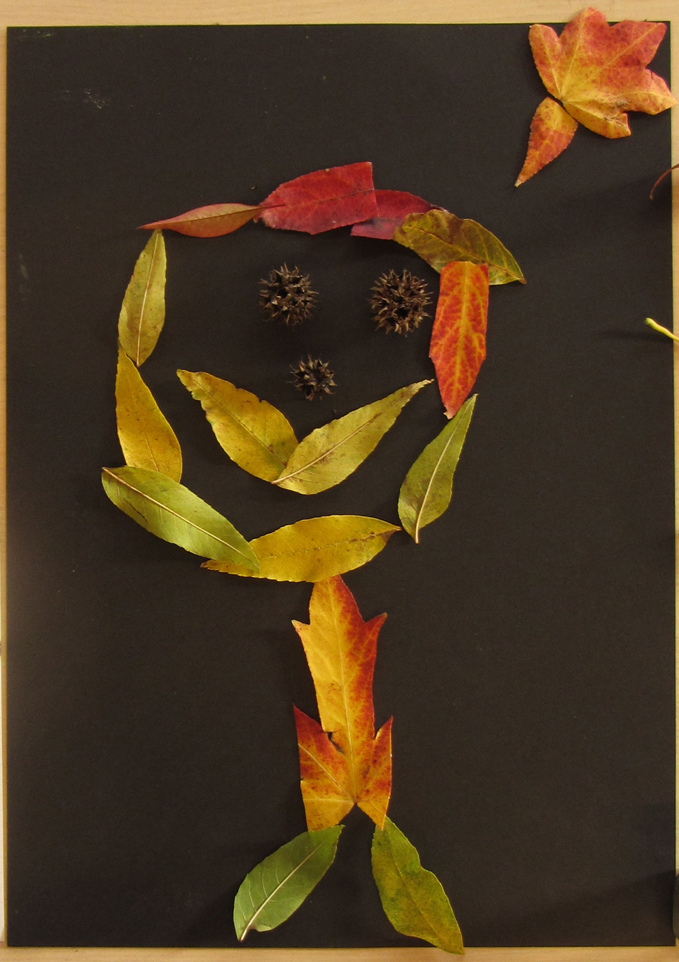 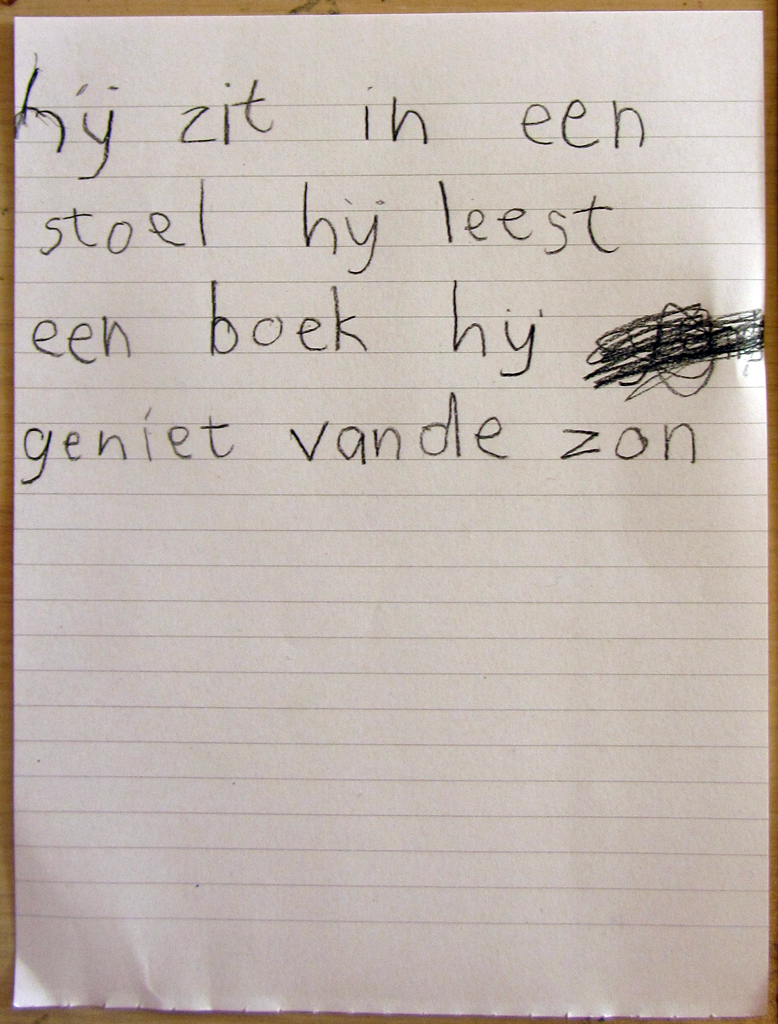 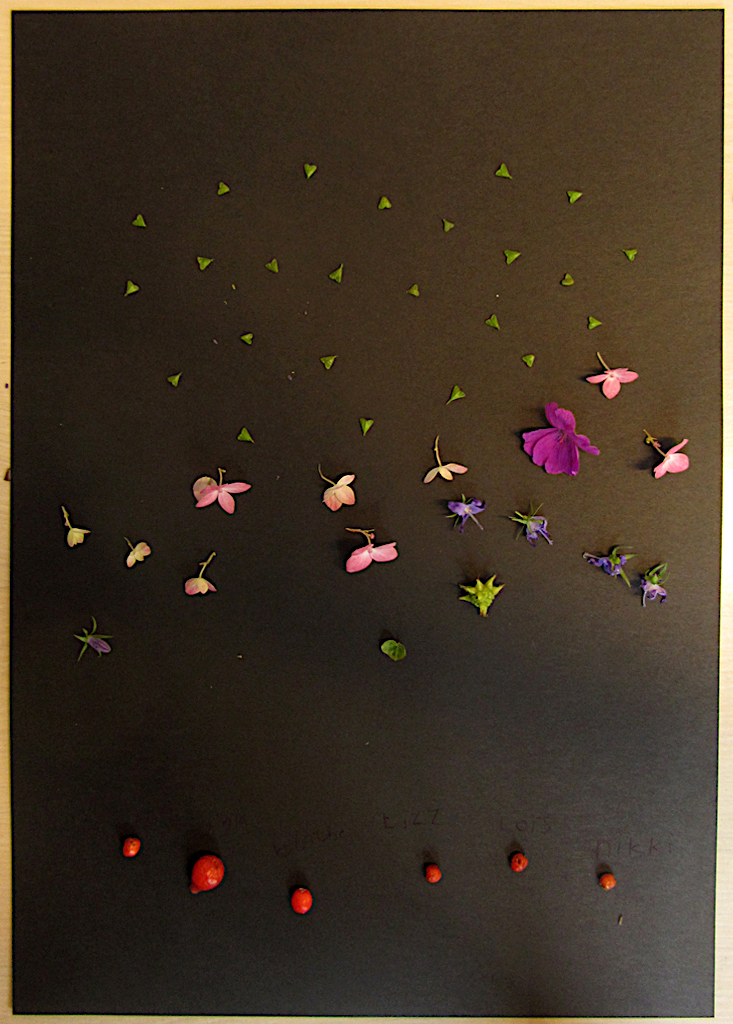 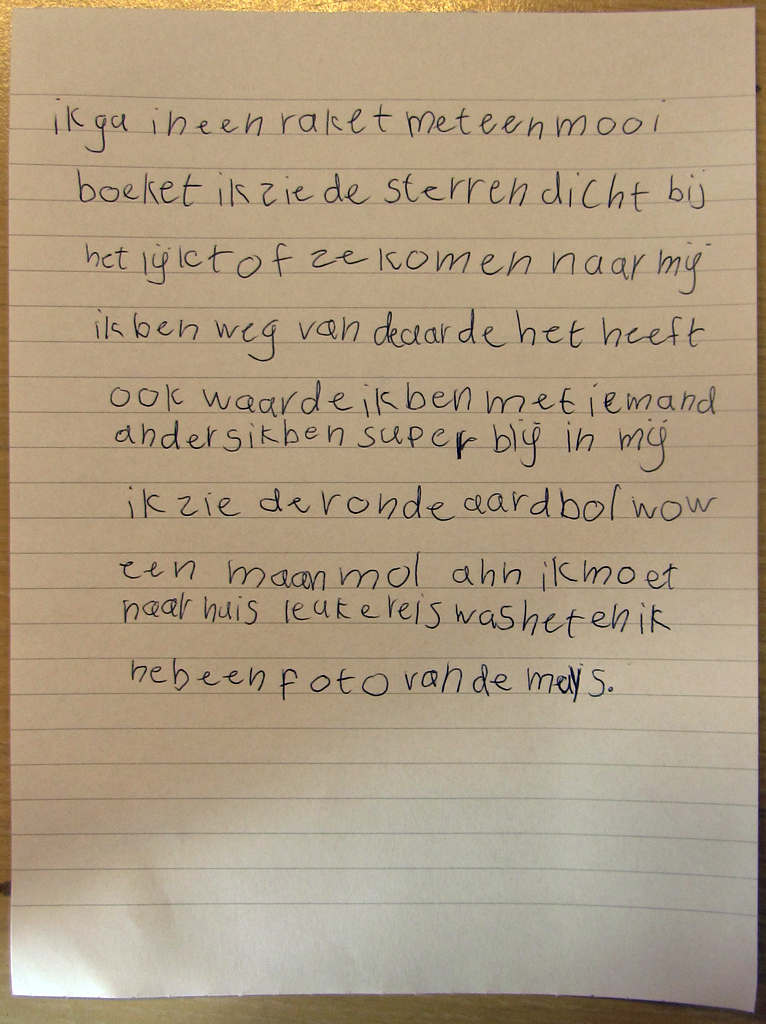 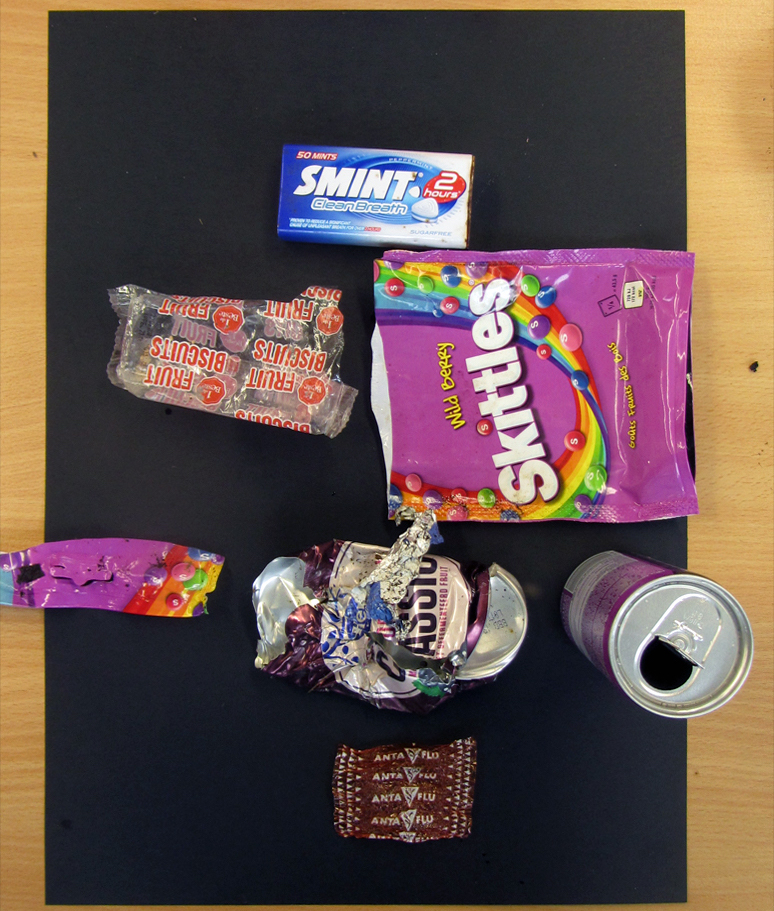 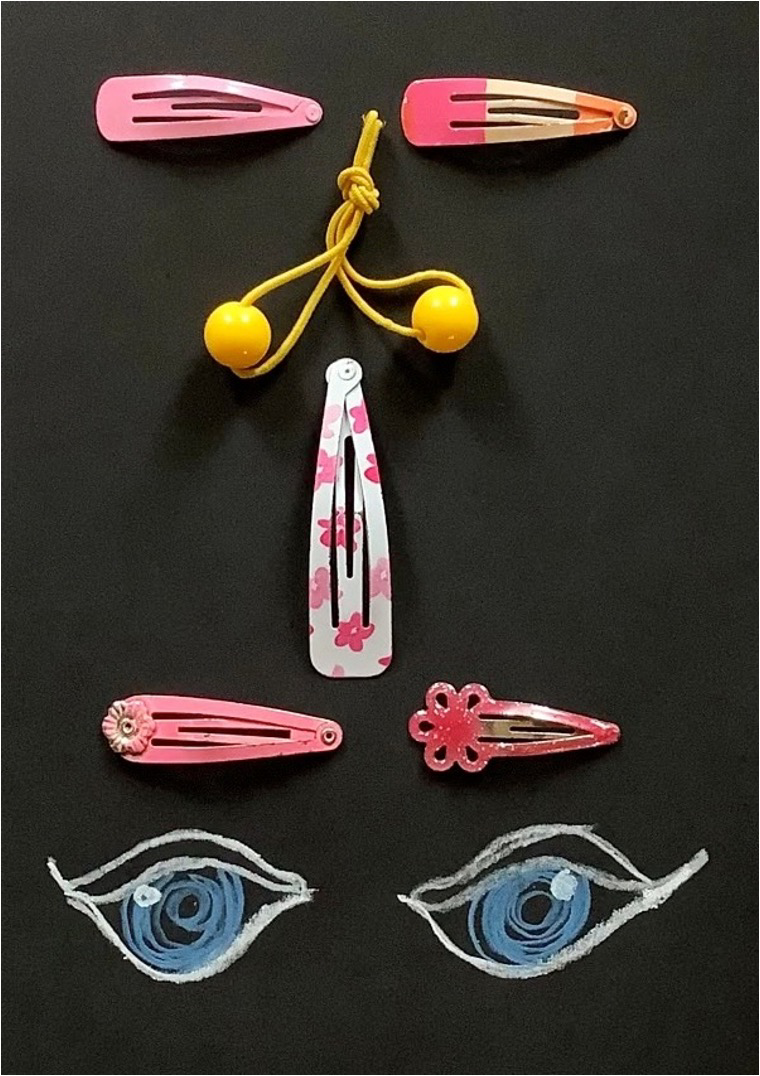 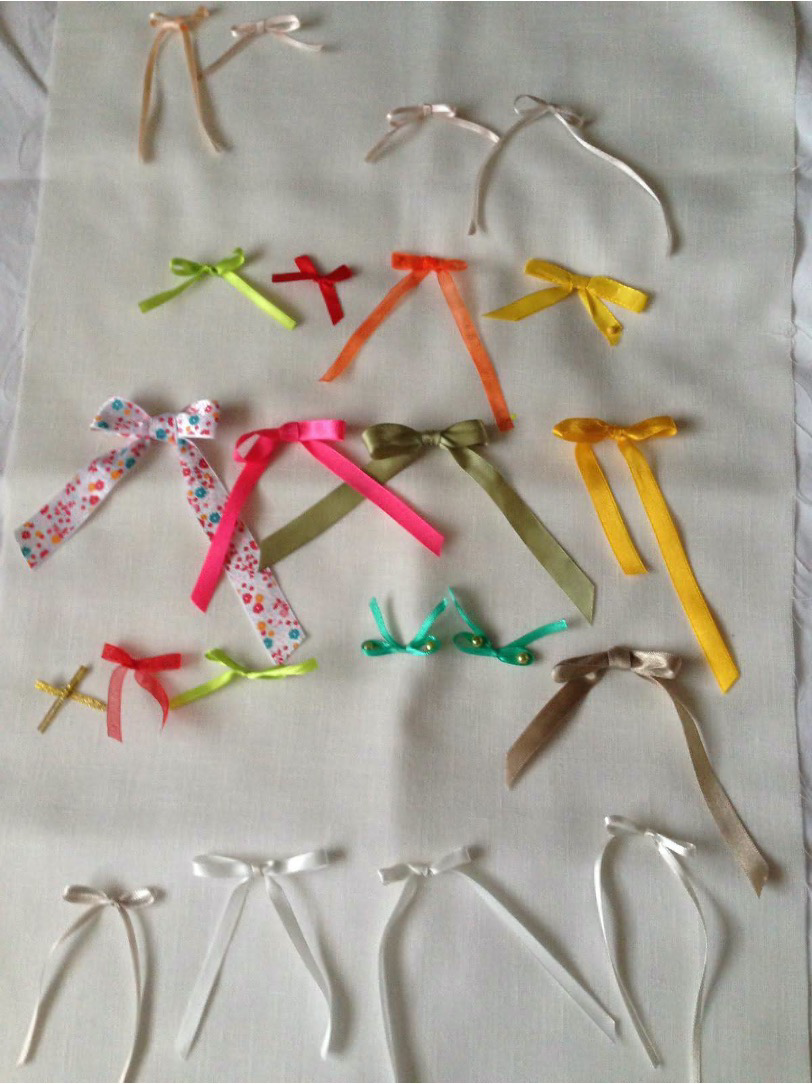 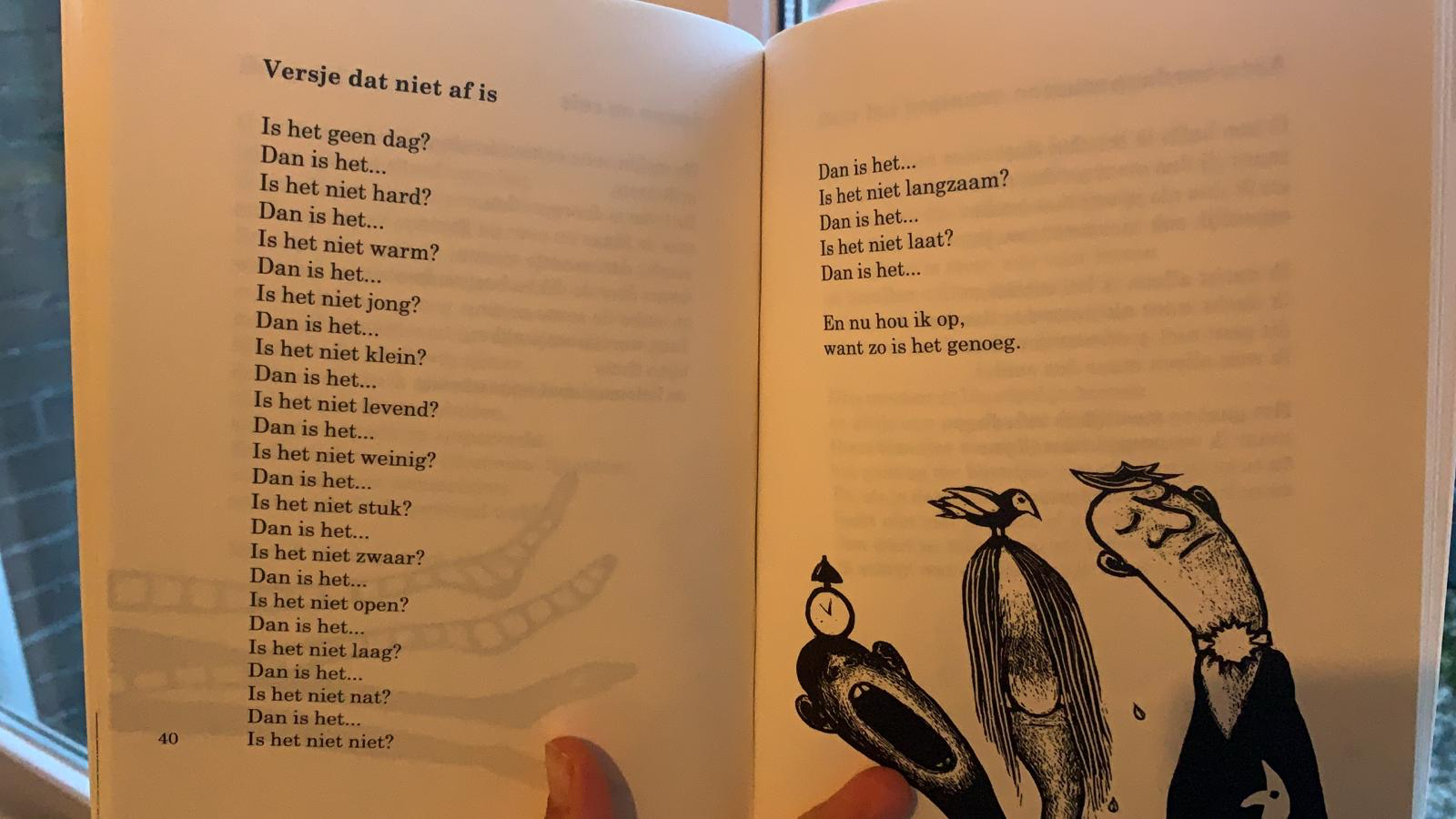 Kies een van deze drie woorden:
(Eigen)wijze kleuren
(Eigen)wijze vormen
(Eigen)wijze woorden
Met dat ene woord in gedachten:
Scheur en knip                                   5 minuten
Sorteer en puzzel                             10 minuten
Plak                                                      5 minutenExtra
Maak van je beeldverhaal … taal
Wie wil zijn beeldgedicht laten zien aan de anderen?

Als je een tekst hebt geschreven, mag je die ook voorlezen. Even oefenen.